순수한 조형요소와 원리로 표현한
추상주의
차례
1. 추상주의 미술의 특징
2. 대표적인 작가와 작품
칸딘스키 : 구성 Ⅶ, 구성 Ⅷ
몬드리안: 빨강 파랑 노랑의 구성
3. 자투리 퀴즈
1. 추상주의 미술의 특징
발생 시기:  1920~1930년대
특징   
 점, 선, 면, 색채 등의 순수한 조형요소와 원리로만 표현
비대상 미술 : 무엇을 그렸는지 구체적 대상을 알 수 없거나, 처음부터 묘사하고자 하는  대상 없이 조형요소로만 표현
추상화의 분류
   뜨거운 추상: 비정형의 서정적이고 자유로운 표현(칸딘스키) 
   차가운 추상: 기하학적 요소, 질서와 비례 등을 중시(몬드리안)
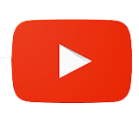 미술가 
바실리 칸딘스키
2. 대표적인 작가와 작품
칸딘스키(Kandinsky/1866~1944년)
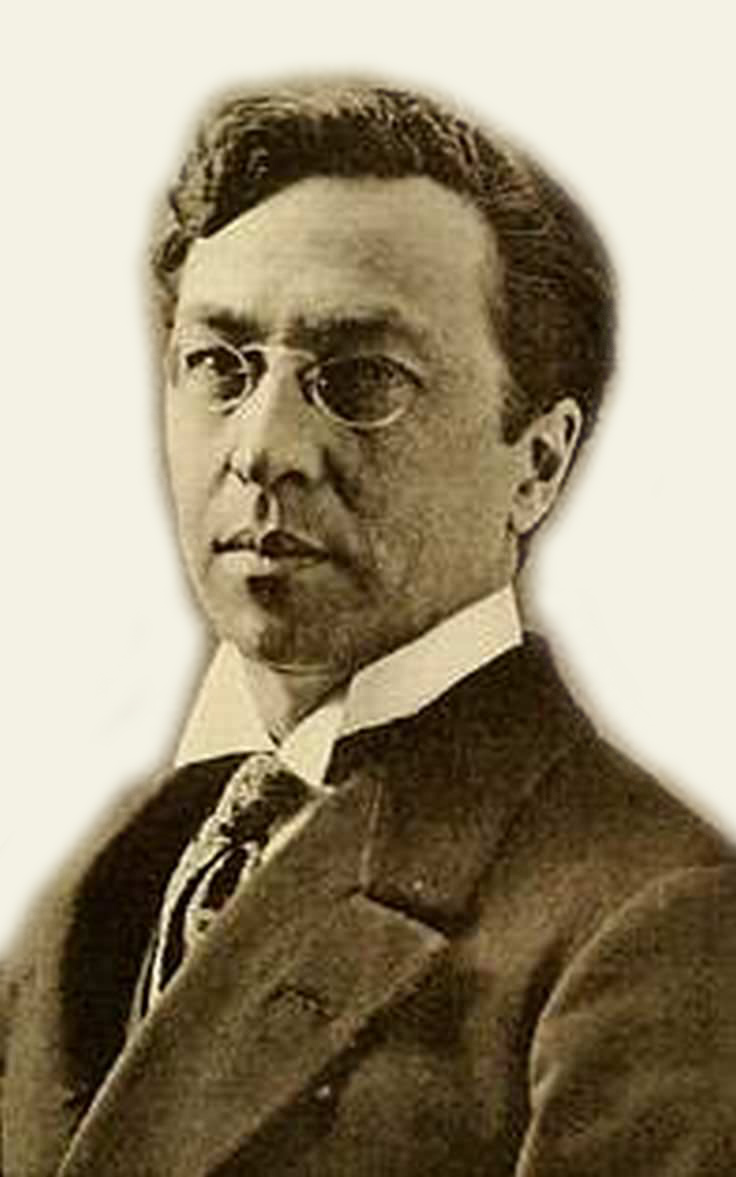 러시아 화가, 추상미술의 아버지
순수 조형요소로 이루어진 추상미술을 창안
1911년 자연의 추상성과 정신성에 초점을 맞춘 
    청기사파 결성
미술의 정신적 가치와 색의 감정적 잠재력 탐구
대표작: 구성 Ⅶ(1913년 작), 구성 Ⅷ(1923년 작),
연속(1935년 작)
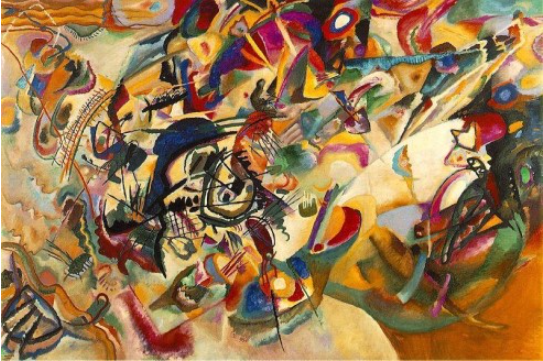 구성 Ⅶ(1913년 작)
다양한 색채의 조화와 리듬, 비정형의 형상들이 뜨거운 추상의 전형을 보여 줌.
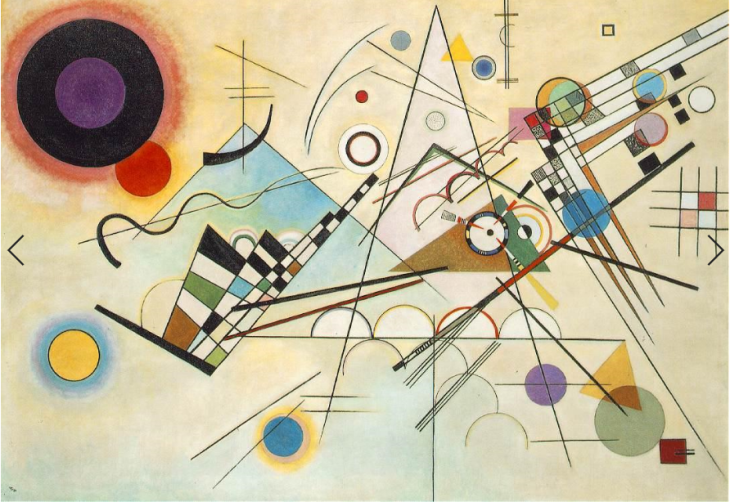 구성 Ⅷ(1923년 작)
1922년 바우하우스 교수 재직 당시 러시아 구성주의의 영향을 받아 구성 Ⅶ에 비해 정돈되고 기하학적 요소 많이 등장
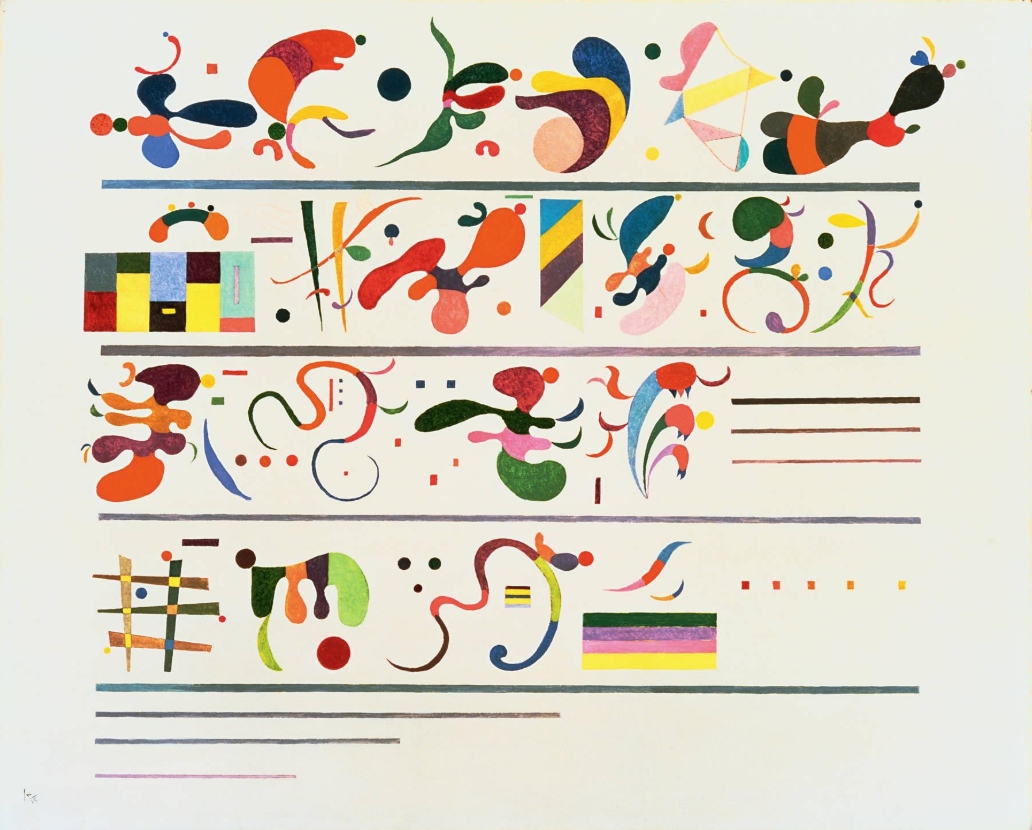 연속(1935년 작)
대상을 재현하지 않는 음악을 가장 순수한 추상으로 여긴 칸딘스키의 작품. 음표와 오선지를 연상시킴.
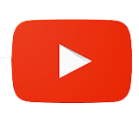 미술가 피트 몬드리안 - artist Piet Mondrian
2. 대표적인 작가와 작품
몬드리안(Mondrian/1872~1944)
네덜란드의 화가, 추상회화의 선구자
데 스테일 그룹 결성, 신조형주의 창안
수직선과 수평선,  삼원색과 무채색만 사용해 질서와 균형의 아름다움 표현
2. 대표적인 작가와 작품
몬드리안의 추상화 과정
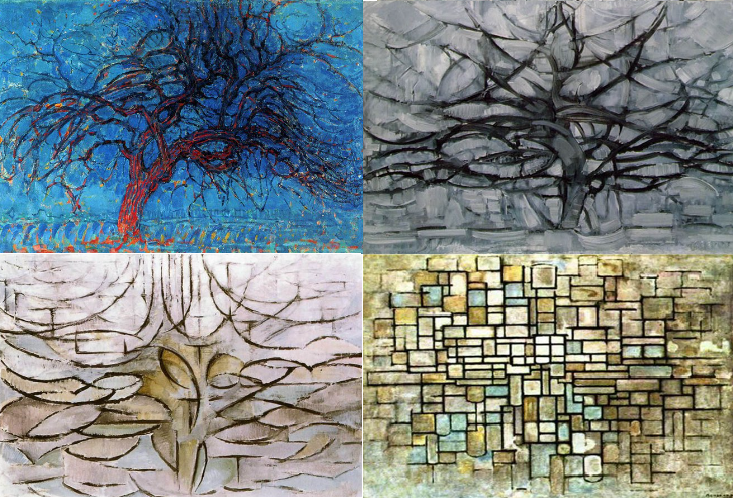 단순화를 통해 추상에 이르는 과정
①붉은 나무(1910년 작) -②잿빛나무(1911년 작)- ③꽃이 핀 사과나무(1912년 작) - ④구성 no.11(1913년 작)
①
②
③
④
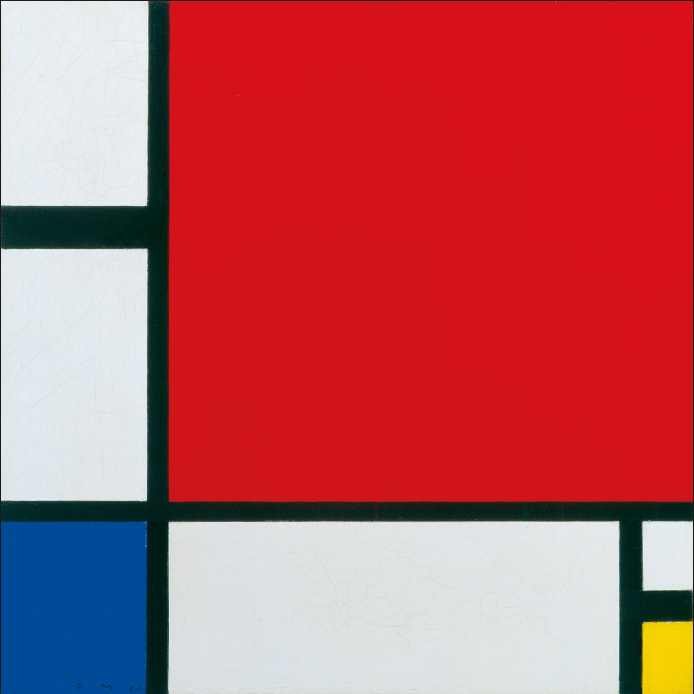 빨강 파랑 노랑의 구성(1930년 작)
수직, 수평의 직선과 기본 삼원색만 사용. 절제된 조형 요소를 통해 각 선과 색면의 관계에서 균형과 질서 추구
3. 자투리 퀴즈
1. 추상주의 미술과 가장 거리가 먼 용어는?

 스푸마토
 비대상 미술
 뜨거운 추상
 차가운 추상
끝